Wyraź swoją opinię na temat dworca kolejowego Toruń Główny(Data rozpoczęcia ankiety 29.01.2021 r)
Pytanie dotyczące bezpieczeństwa na dworcu.Ocena w skali od 1-5, gdzie 1 to ocen niedostateczna, a 5 to ocena bardzo dobra.
Pytanie dotyczące dostępności do ofert dworca.Ocena w skali od 1-5, gdzie 1 to ocen niedostateczna, a 5 to ocena bardzo dobra.
Pytanie dotyczące oceny zadbania o estetyczną przestrzeń dworca.Ocena w skali od 1-5, gdzie 1 to ocen niedostateczna, a 5 to ocena bardzo dobra.
Pytanie dotyczące łatwości korzystania z rozwiązań przyjętych na dworcu.Ocena w skali od 1-5, gdzie 1 to ocen niedostateczna, a 5 to ocena bardzo dobra.
Pytanie dotyczące wielofunkcyjności dworca.Ocena w skali od 1-5, gdzie 1 to ocen niedostateczna, a 5 to ocena bardzo dobra.
Pytanie dotyczące dostępności dworca.Ocena w skali od 1-5, gdzie 1 to ocen niedostateczna, a 5 to ocena bardzo dobra.
Pytanie dotyczące czytelności oznakowania dworca.Ocena w skali od 1-5, gdzie 1 to ocen niedostateczna, a 5 to ocena bardzo dobra.
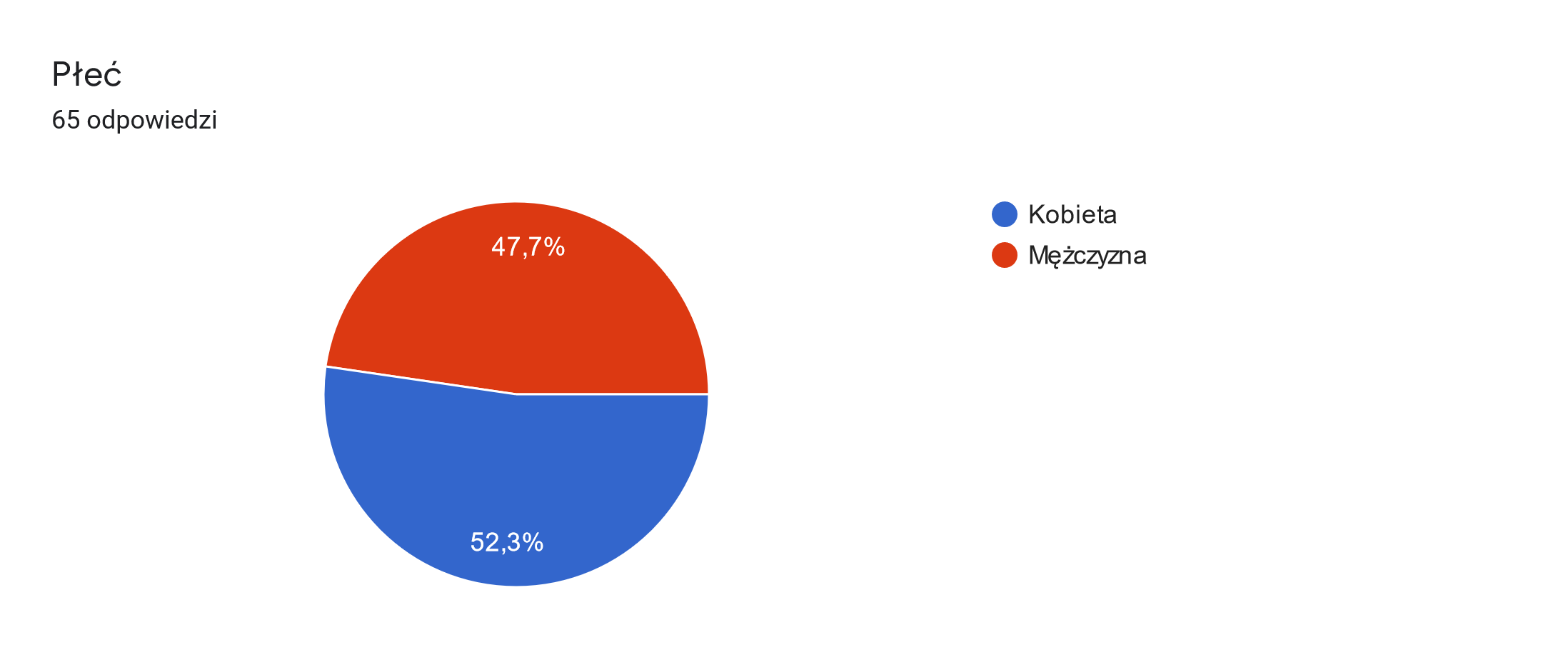 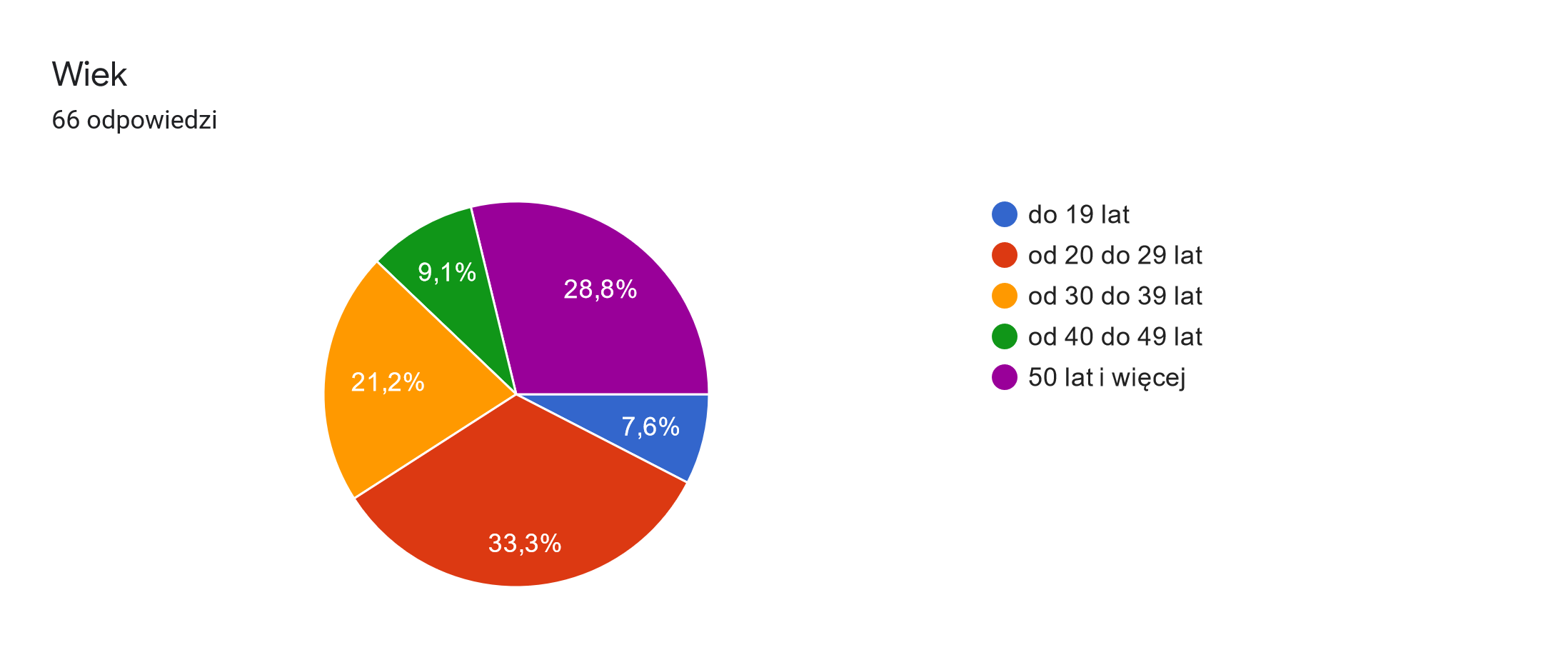 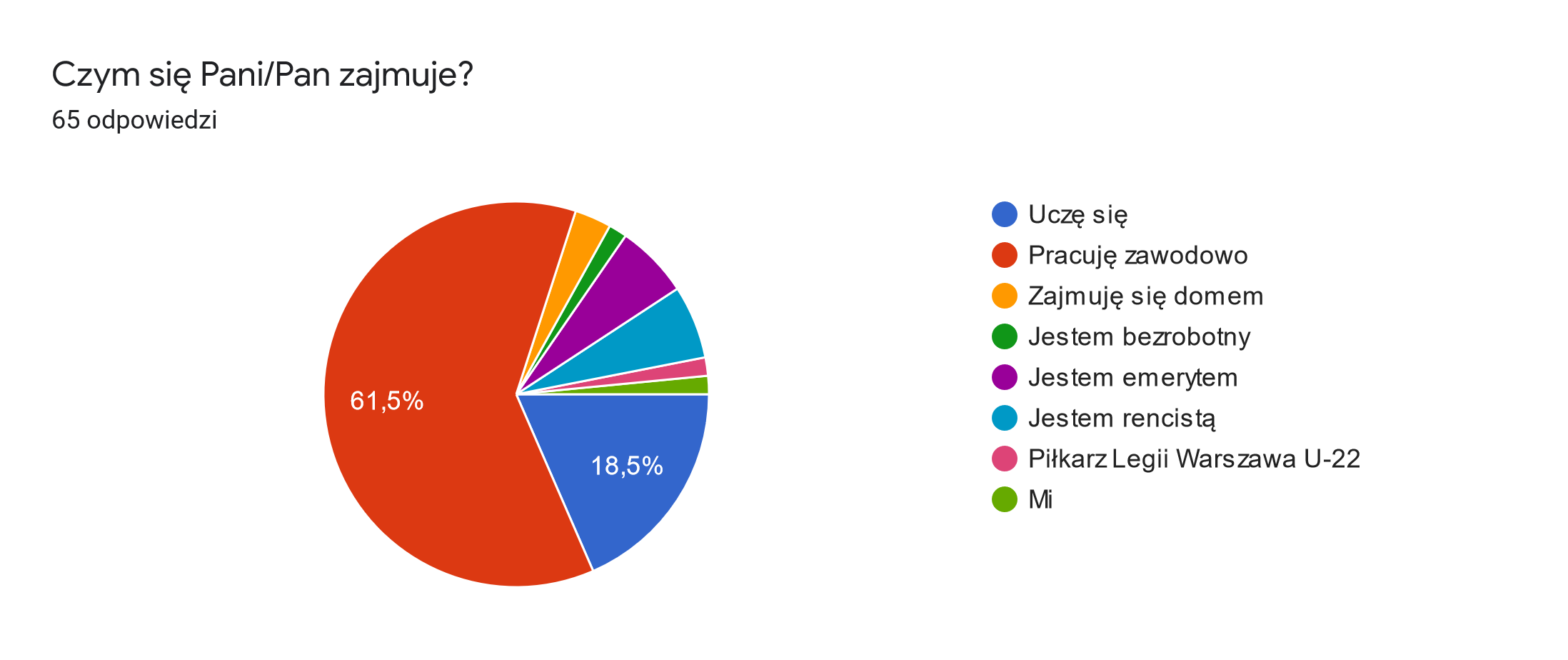